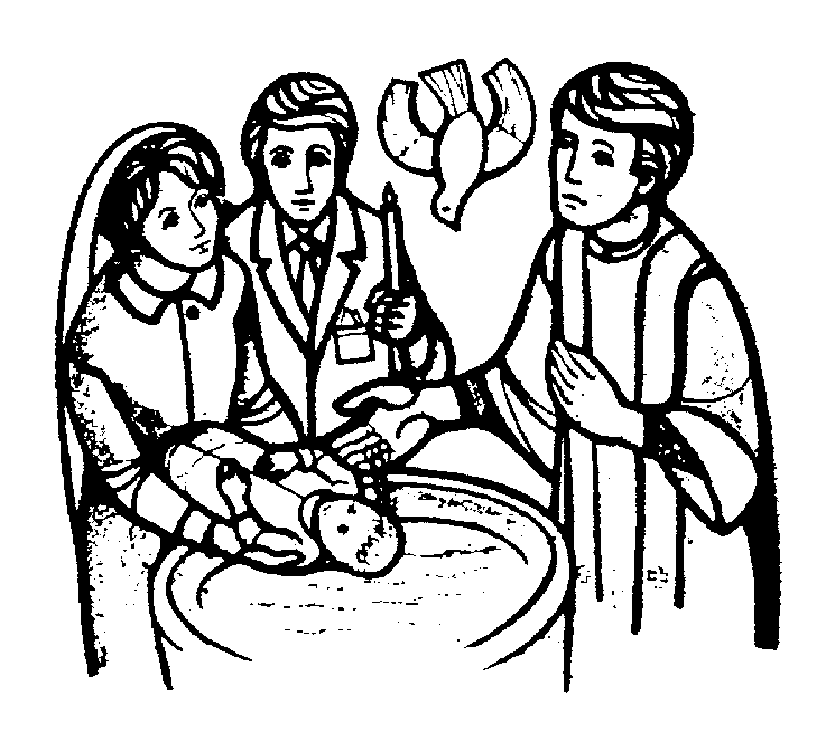 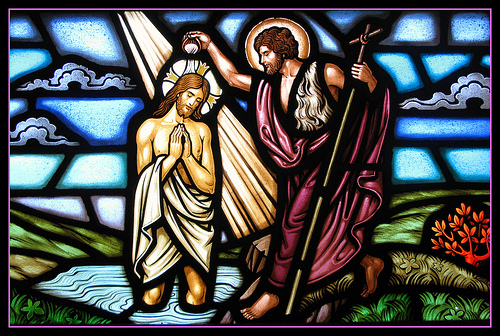 Sviatosť Krstu
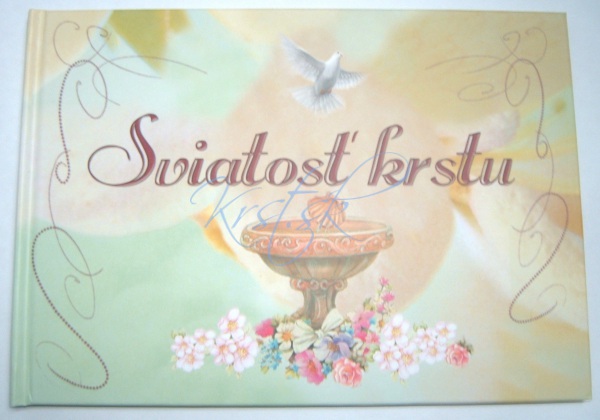 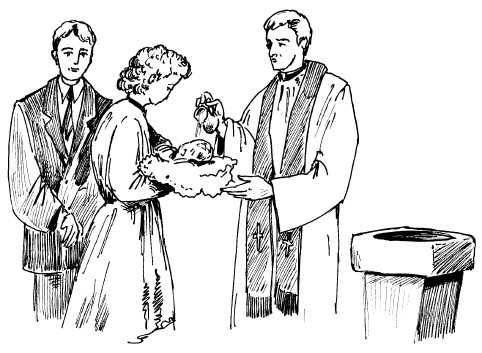 Základy zo Svätého písma (história)
Krst, ktorý udeľoval Ján Krstiteľ neudeľoval milosť odpustenia hriechov, iba pozýval ľudí k pokániu. Po svojom zmŕtvychvstaní Ježiš zveruje apoštolom misijné poslanie s cieľom krstiť: „Choďte teda, učte všetky národy a krstite ich v mne Otca, i Syna i Ducha Svätého“.
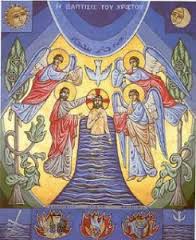 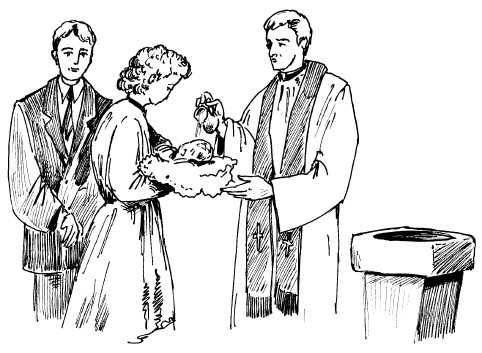 Zadefinovanie sviatosti
Máme tri sviatosti iniciácie: sviatosť krstu, eucharistie a birmovania.
Sviatosť krstu je prvá a najpotrebnejšia sviatosť. Bez krstu nemôžeme prijať ostatné sviatosti.
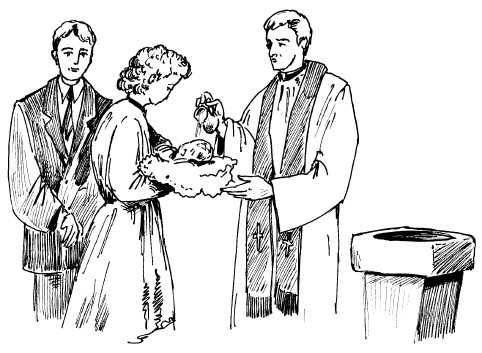 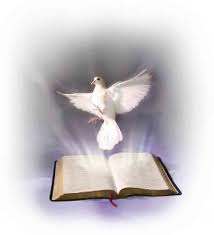 Matéria a forma
Matériou je obmytie vodou 3x.
Formou pri sviatosti krstu sú slová vysluhovateľa pri obmytí krstenca: 
M. (meno krstenca), ja ťa krstím v mene Otca i Syna i Ducha Svätého.  Amen.
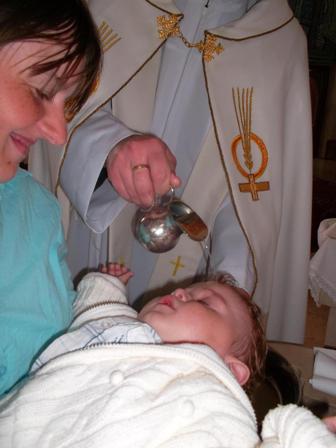 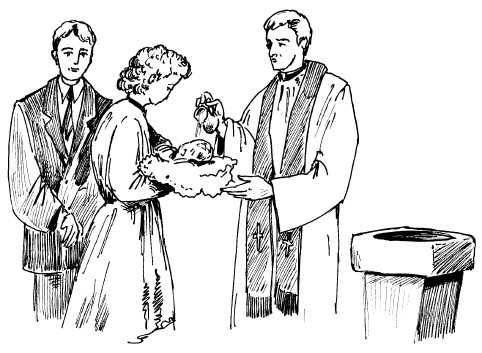 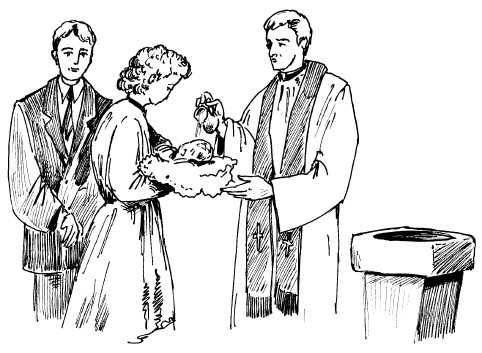 Vysluhovateľ
Vysluhovateľ krstu
Riadny - je to osoba, ktorá prijala kňazské svätenie, čiže - biskup, kňaz a diakon.
Mimoriadny - v núdzových prípadoch môže krstiť aj laik, žena, inoverec, pohan, či heretik (napr. nemocnice...)   Musia však splniť 3 podmienky pre platnosť krstu:-   musí použiť potrebnú matériu (vodu)-   musí poznať formulu krstu -   musí mať úmysel krstiť ako krstí Cirkev
Príjmateľ
Prijímateľ krstu
Krst je schopný platne prijať každý nepokrstený človek, a len človek, v stave pozemského putovania.    (nie CD-čka...)
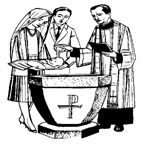 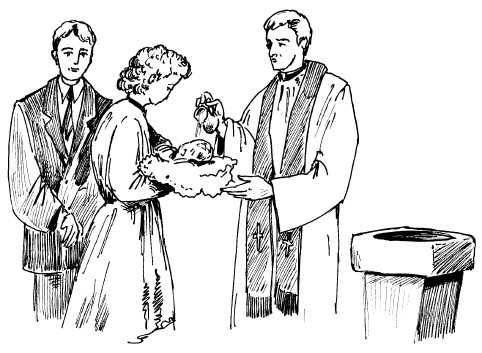 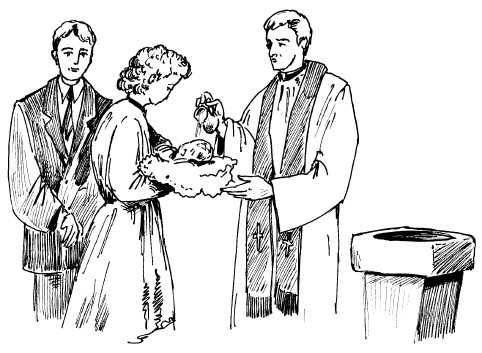 Krst detí
Krst detí – podmienky:
1.  	Aspoň jeden z rodičov alebo zákonných zástupcov s krstom súhlasil.
2.  	Musí byť nádej, že dieťa bude vychovávané v katolíckej viere. Inak sa má obrad odložiť.
3.	V nebezpečenstve smrti dieťaťa sa krstí toto dieťa dovolene aj bez súhlasu rodičov.
4.	V prípade, že je pochybnosť, či bol niekto pokrstený, má sa krst udeliť podmienečne. Pred krstnú formu sa dodáva: „Ak si nebol krstený...“
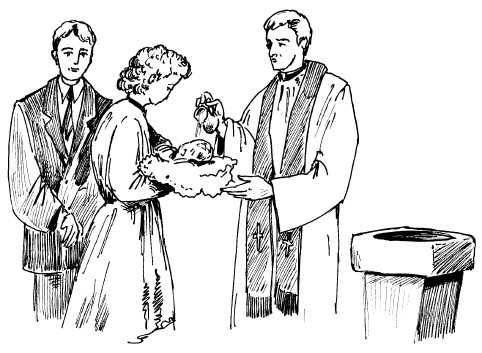 Kto môže byť krstným rodičom?
Každý krstenec má mať krstného rodiča. Môže byť jeden alebo dvaja (krstný otec a krstná matka). Nesmú to byť však vlastní rodičia krstenca.
 
1. 	Musí byť na to schopný a mať úmysel plniť túto úlohu.
2.  	Má mať zavŕšený 16-ty rok života. 
3.  	Musí byť katolík a má viesť život primeraný viere a úlohe, ktorú prijal.
4. 	Nesmie mať uložený žiadny cirkevný trest.
5.  	Nesmie byť rodičom krstenca. 
6.	Nekatolík sa má pripustiť za krstného rodiča jedine spolu s katolíckym krstným rodičom a to iba ako svedok krstu.
Účinky sviatosti
krstom sa nám odpúšťajú všetky hriechy (dedičný aj osobné)
do duše dostávame milosť posväcujúcu
do duše dostávame nezmazateľný znak (preto sa krst môže prijať len raz v živote)
stávame sa Božími deťmi
stávame sa chrámom Ducha Svätého
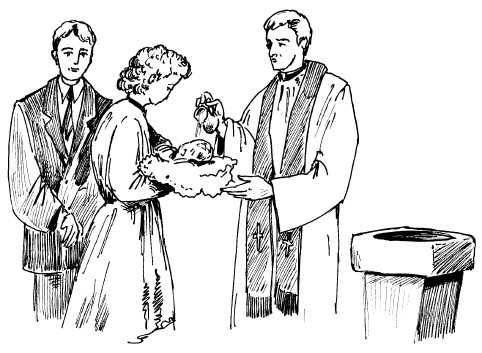 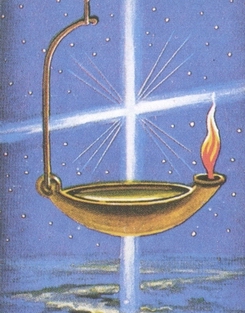 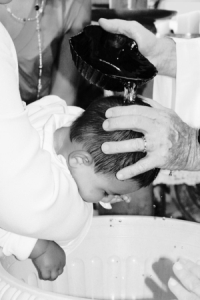 Fotogaléria
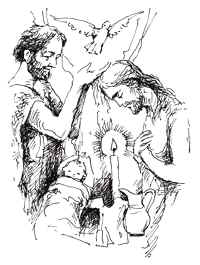 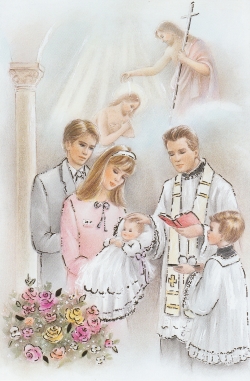 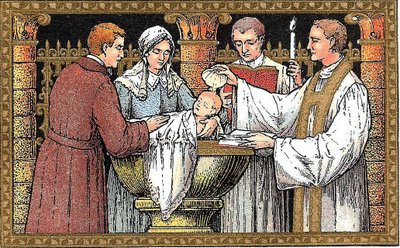 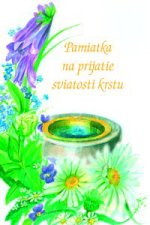 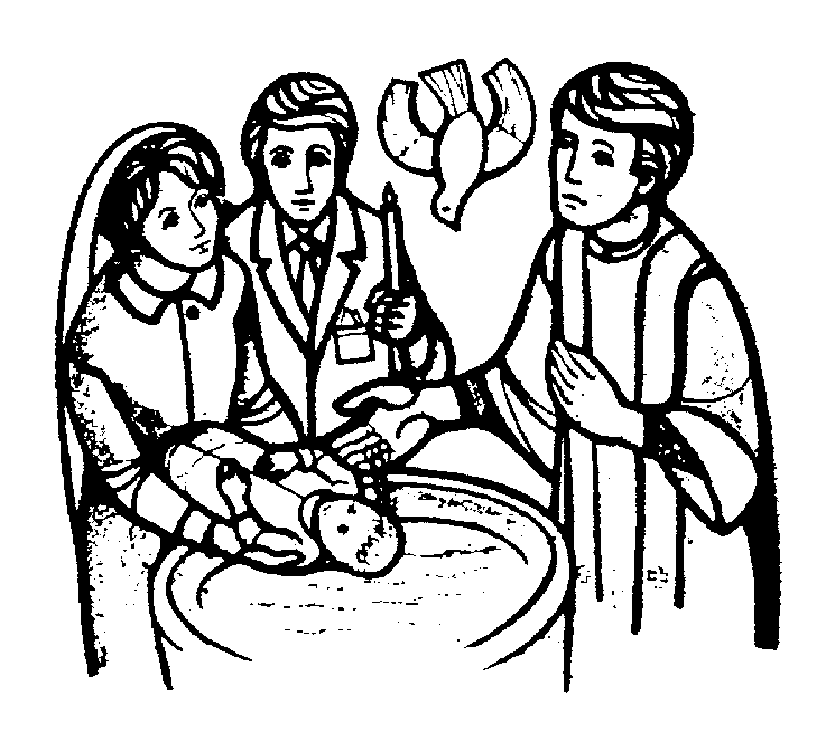 Ďakujem za pozornosť
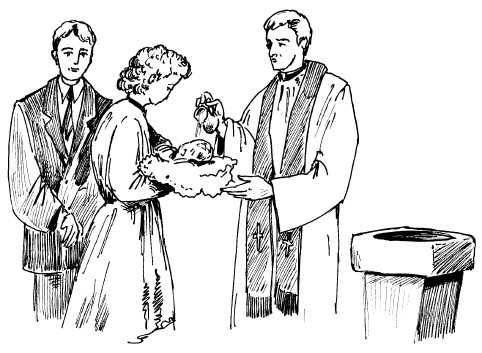